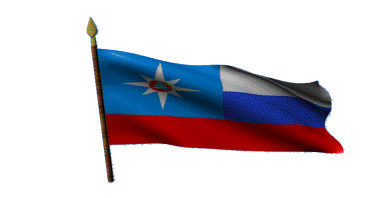 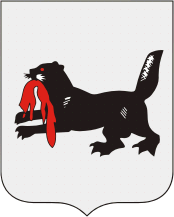 Подготовка населения Российской Федерации в области гражданской обороны и защиты населения и территорий от чрезвычайных ситуаций природного и техногенного характера. Новые требования. 
Основные изменения
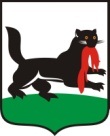 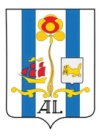 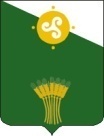 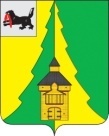 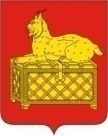 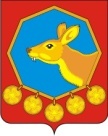 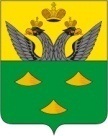 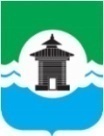 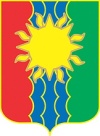 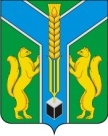 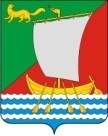 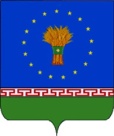 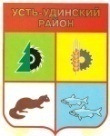 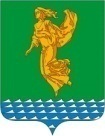 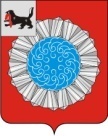 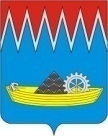 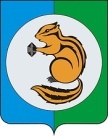 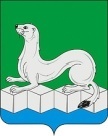 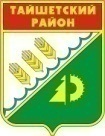 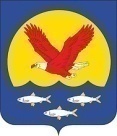 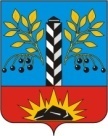 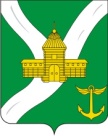 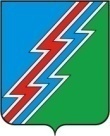 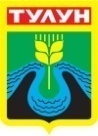 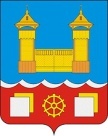 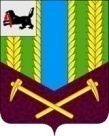 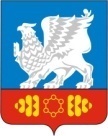 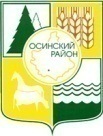 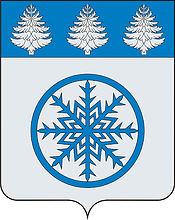 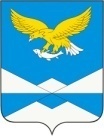 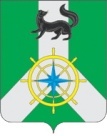 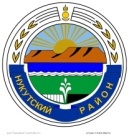 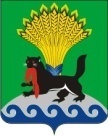 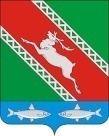 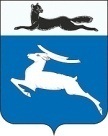 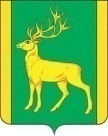 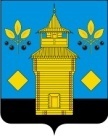 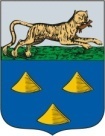 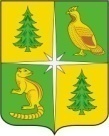 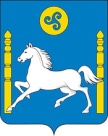 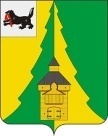 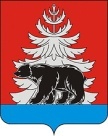 Подготовка населения Российской Федерации в области гражданской обороны и защиты населения и территорий от чрезвычайных ситуаций природного и техногенного характера. Новые требования. Основные изменения
Нормативные правовые акты и основные задачи по подготовке населения Российской Федерации в области гражданской обороны и защиты от чрезвычайных ситуаций.
Единая система подготовки населения в области гражданской обороны и защиты населения от чрезвычайных ситуаций.
ЛИТЕРАТУРА
Федеральный закон от 12.02.1998 № 28-ФЗ «О гражданской обороне».
Федеральный закон от 21.12.1994 № 68-ФЗ «О защите населения и территорий от чрезвычайных ситуаций природного и техногенного характера».
Федеральный закон РФ от 21.12.1994 № 69-ФЗ «О пожарной безопасности».
Постановление Правительства Российской Федерации от 21.05.2007 № 304 «О классификации чрезвычайных ситуаций природного и техногенного характера».
Постановление Правительства Российской Федерации от 02.11.2000 № 841 «Об утверждении Положения об организации обучения населения в области ГО».
Постановление Правительства Российской Федерации от 18.09.2020 № 1485 «Об утверждении Положения о подготовке граждан Российской Федерации, иностранных граждан и лиц без гражданства в области защиты от чрезвычайных ситуаций природного и техногенного характера».
Организационно-методические указания по подготовке всех групп населения в области гражданской обороны и защиты от чрезвычайных ситуаций на территории Российской Федерации в 2021-2025 годах от 30.12.2020 г.
Добровольский В.С. Основы обучения населения Российской Федерации в области гражданской обороны и защиты от чрезвычайных ситуаций: учебное пособие/ В.С. Добровольский, К.А. Дубаренко. – СПб.: изд-во Политехн. Ун-та, 2013, - 330 с.
Введение
Введение
Основные термины и определения:
     ГРАЖДАНСКАЯ ОБОРОНА – система мероприятий по подготовке к защите и по защите населения, материальных и культурных ценностей на территории Российской Федерации от опасностей возникающих при военных конфликтах или в следствии этих конфликтов, также при чрезвычайных ситуациях природного и техногенного характера (введено ст. 1 закона № 28-ФЗ «О гражданской обороне»).
     ВОЕННЫЙ КОНФЛИКТ – форма разрешения межгосударственных или внутригосударственных противоречий с применением военной силы (понятие охватывает все виды вооруженного противоборство включая крупномасштабные, региональные, локальные войны и вооруженные конфликты). 
     ПОДГОТОВКА НАСЕЛЕНИЯ В ОБЛАСТИ ЗАЩИТЫ ОТ ЧС – это система мероприятий по обучению населения действиям при угрозе возникновения и возникновении чрезвычайных ситуаций природного и техногенного характера.
Введение
Основные термины и определения:
     РУКОВОДИТЕЛИ – руководители ФОИВ и ОИВС РФ, главы муниципальных образований, главы местных администраций и руководители организаций.
     ДОЛЖНОСТНЫЕ РАБОТНИКИ И РАБОТНИКИ ГО – должностные лица ГО, руководители и работники органов, осуществляющих управление ГО.
     РАБОТАЮЩЕЕ НАСЕЛЕНИЕ – лица, занятые в сфере производства и обслуживания, не включенные в состав органов управления РСЧС.
     НЕРАБОТАЮЩЕЕ НАСЕЛЕНИЕ – лица, незанятые в сфере производства и обслуживания.
Введение
Основные термины и определения:
     ОБУЧАЮЩИЕСЯ – лица, обучающиеся, в организациях осуществляющих образовательную деятельность по основным общеобразовательным программам, образовательным программам СПО и ВО.
      УПОЛНОМОЧЕННЫЕ РАБОТНИКИ –  работники ФОИВ, ОИВС РФ, органов местного самоуправления и организаций, специально уполномоченные решать задачи по ГО и ЗНТЧС и включенные в состав органов управления РСЧС.
     ПРЕДСЕДАТЕЛИ КЧС – председатели комиссий по чрезвычайным ситуациям и обеспечению пожарной безопасности ФОИВ, ОИВС РФ, органов местного самоуправления и организаций. 
     ФОРМА ОБУЧЕНИЯ – специальная конструкция процесса обучения. Характер обучения обусловлен содержанием, методами, приемами, средствами обучения (очная, заочная, очно-заочная, стажировка).
     ВИД ОБУЧЕНИЯ – это общий способ организации учебно-воспитательного процесса.
Введение
Статья 196 Трудового кодекса РФ. Права и обязанности работодателя по подготовке и дополнительному профессиональному образованию работников, по направлению работников на прохождение независимой оценки квалификации
В случаях, предусмотренных федеральными законами, иными нормативными правовыми актами РФ, работодатель обязан проводить профессиональное обучение или дополнительное профессиональное образование работников, если это является условием выполнения работниками определенных видов деятельности.
1. Нормативные правовые акты и основные задачи по подготовке населения РФ в области ГО и защиты населения и территорий от ЧС (ЗНТЧС)
Нормативные правовые акты и основные задачи по подготовке населения РФ в области ГО и ЗНТЧС
Одной из важнейших задач, реализуемых в системе ГО и РСЧС является подготовка населения в области ГО и защиты от ЧС. Она осуществляется в созданной для этих целей единой системе подготовки населения РФ в области ГО и защиты от ЧС, методически, организационно и структурно отвечающей всем требованиям, предъявляемым к педагогическим системам и функционирующей в соответствии с общими закономерностями и принципами педагогики. Подготовка населения осуществляется по направлениям: 
  1. Подготовка руководителей и специалистов ФОИВ и ОГВ субъектов РФ. Осуществляется в АГЗМЧС России. Периодичность – один раз в 5 лет. Основной целью является подготовка руководящего состава РСЧС к решению задач по ГО и защите населения, территорий и объектов экономики в ЧС; привитие навыков в организации ликвидации последствий стихийных бедствий; подготовка к практическому выполнению своих функциональных обязанностей в условиях ЧС, умениях анализировать и оценивать обстановку, принимать грамотные решения в объеме занимаемой должности в системе РСЧС.
  2. Подготовка руководителей и специалистов органов местного самоуправления командно-начальствующего состава формирований ГО объектов экономики осуществляется в УМЦ ГОЧС с отрывом от производства по специальным программам. Основной целью подготовки является выработка практических навыков руководству действиями личного состава формирований при проведении АСДНР в районах ЧС.
Нормативные правовые акты и основные задачи по подготовке населения РФ в области ГО и ЗНТЧС
Нормативные правовые акты и основные задачи по подготовке населения РФ в области ГО и ЗНТЧС
3. Подготовка руководителей и специалистов предприятий, учреждений и организаций независимо от форм собственности, осуществляется на курсах ГО муниципальных образований. Основной целью подготовки данной категории является выработка у них практических навыков, позволяющих квалифицированно планировать мероприятия по предупреждению и ликвидации ЧС, умело руководить работами.
4. Подготовка работников предприятий, организаций и учреждений, входящих в состав АСФ и АСС постоянной готовности, осуществляется в образовательных организациях ДПО, центрах подготовки в соответствии с профилем работы обучаемых.
5. Подготовка населения, занятого в сферах производства и обслуживания (работающего населения) осуществляется на предприятиях, учреждениях и организациях независимо от форм собственности, специальным программам.
6. Подготовка населения незанятого в сфере производства и обслуживания (неработающее население) осуществляется в учебно-консультационных пунктах (УКП) по месту жительства путем проведения бесед, лекций, просмотра учебных фильмов также самостоятельного изучения пособий, памяток, прослушивания радиопередач, просмотра телепередач.
Нормативные правовые акты и основные задачи по подготовке населения РФ в области ГО и ЗНТЧС
Нормативные правовые акты и основные задачи по подготовке населения РФ в области ГО и ЗНТЧС
Правовое регулирование в области ГО осуществляется в соотв. с Федеральным законом 28-ФЗ «О гражданской обороне», другими федеральными законами и иными нормативными актами РФ, нормативными правовыми актами субъектов РФ.
Органы местного самоуправления в пределах своих полномочий могут принимать муниципальные правовые акты, регулирующие вопросы ГО.
Правовое регулирование в области защиты от ЧС осуществляется в соотв. с Федеральным законом 68-ФЗ «О защите населения и территорий от ЧС природного и техногенного характера», другими федеральными законами и иными нормативными актами РФ, нормативными правовыми актами субъектов РФ. 
Органы местного самоуправления в пределах своих полномочий могут принимать муниципальные правовые акты, регулирующие вопросы гражданской обороны. 

Если международным договором РФ установлены иные правила, чем предусмотренные законом, то применяются правила международного договора (Конституция РФ с. 15, п.4).
Нормативные правовые акты и основные задачи по подготовке населения РФ в области ГО и ЗНТЧС
Нормативные правовые акты и основные задачи по подготовке населения РФ в области ГО и ЗНТЧС
3. НОРМАТИВНО-ЮРИДИЧЕСКИЕ ДОКУМЕНТЫ
Наставления
Положения
Руководства
Регламенты
Методические указания
Инструкции
Правила
Методики
Расчеты
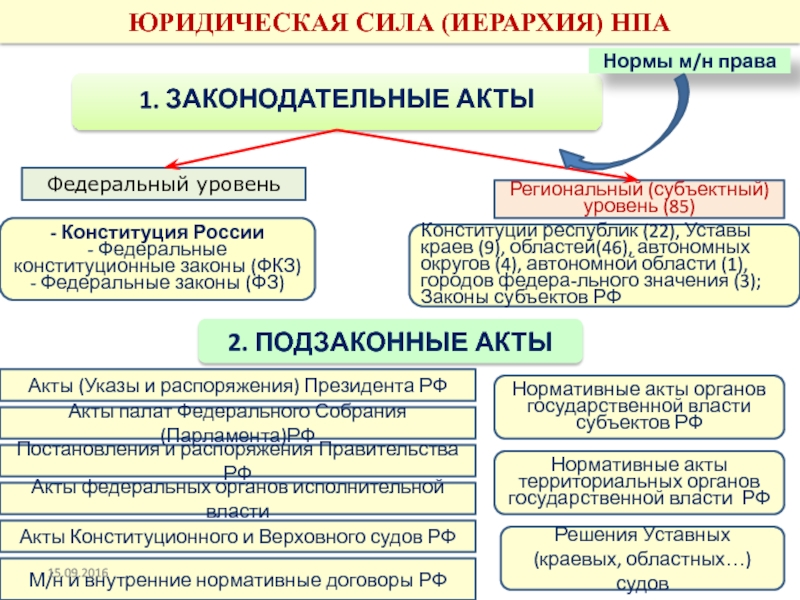 Нормативные правовые акты и основные задачи по подготовке населения РФ в области ГО и ЗНТЧС
Нормативные правовые акты и основные задачи по подготовке населения РФ в области ГО и ЗНТЧС
Конституция РФ – высший нормативный правовой акт РФ.
Основные положения в области ГО, защиты населения и территорий от ЧС, обеспечения пожарной безопасности и безопасности на водных объектах
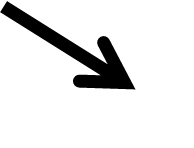 Статья 72
В совместном ведении Российской Федерации и субъектов РФ находятся: … 
3) осуществление мер по борьбе с катастрофами, стихийными бедствиями, эпидемиями, ликвидация их последствий …
Статья 42
Каждый гражданин имеет право на благоприятную, окружающую среду, достоверную информацию о ее состоянии, на возмещение ущерба, причиненного здоровью или имуществу …
Нормативные правовые акты и основные задачи по подготовке населения РФ в области ГО и ЗНТЧС
Законодательство РФ в области ГО и защиты от ЧС …
во-первых, представляет систему официальных взглядов на оборонное строительство и обеспечение безопасности государства, а так же систему мер политического, экономического, социального и иного характера, реализуемых органами гос. власти, органами гос. власти субъектов РФ, органами местного самоуправления, организациями и гражданами по совершенствованию подготовки к защите населения, материальных и культурных ценностей на территории РФ от опасностей, возникающих при военных конфликтах или вследствие этих конфликтов;
во-вторых, определяет общие правовые, экономические и социальные основы обеспечения пожарной безопасности в РФ, регулирует в этой области отношения между органами гос. власти, органами местного самоуправления, учреждениями; организациями, иными юр. лицами независимо от их организационно-правовой форм и форм собственности, а также между общественными объединениями, должностными лицами, гражданами РФ, иностр. гражданами и лицами без гражданства;
в-третьих, устанавливает персональную ответственность за несоблюдение требований в области ГО, защиты населения и территорий от ЧС, обеспечения пожарной безопасности и безопасности на водных объектах.
1. Нормативные правовые акты и основные задачи по подготовке населения РФ в области ГО и ЗНТЧС
Нормативные правовые акты и основные задачи по подготовке населения РФ в области ГО и ЗНТЧС
Федеральный закон Российской Федерации от 12.02.1998 г. № 28-ФЗ 

«О гражданской обороне»
Настоящий Федеральный закон РФ определяет задачи, правовые основы их осуществления и полномочия органов государственной власти РФ, органов исполнительной власти субъектов РФ, органов местного самоуправления и организации в области ГО.
1. Нормативные правовые акты и основные задачи по подготовке населения РФ в области ГО и ЗНТЧС
Нормативные правовые акты и основные задачи по подготовке населения РФ в области ГО и ЗНТЧС
Статья 2. Задачи в области ГО и защиты населения
Основными задачами в области ГО являются: 
… подготовка населения в области ГО.
Статья 6. Полномочия Правительства РФ:
… определяет порядок подготовки населения в области ГО.
Статья 8. Полномочия органов исполнительной власти субъектов РФ, органов местного самоуправления, организаций, права и обязанности граждан РФ в области ГО:
1. Органы исполнительной власти субъектов РФ:
… организуют подготовку населения в области ГО.
2. Органы местного самоуправления самостоятельно в пределах границ муниципальных образований:
… проводят подготовку населения в области ГО.
Федеральный закон Российской Федерации от 12.02.1998 г. № 28-ФЗ 

«О гражданской обороне»
1. Нормативные правовые акты и основные задачи по подготовке населения РФ в области ГО и ЗНТЧС
Нормативные правовые акты и основные задачи по подготовке населения РФ в области ГО и ЗНТЧС
Статья 9. Полномочия организаций в области ГО 
1.Организации, в пределах своих полномочий и в порядке, установленном федеральными законами и иными нормативными правовыми актами РФ:
Осуществляют подготовку своих работников в области ГО.
2.Организации, отнесенные в установленном порядке к категориям по ГО
Создают и поддерживают в состоянии готовности нештатные аварийно-спасательные формирования по обеспечению выполнения мероприятий по ГО. 
Статья 10. Права и обязанности граждан РФ в области ГО 
… граждане РФ в соотв. с федеральными законами и иными нормативными правовыми актами РФ проходят подготовку в области ГО.
Федеральный закон Российской Федерации от 12.02.1998 г. № 28-ФЗ 

«О гражданской обороне»
1. Нормативные правовые акты и основные задачи по подготовке населения РФ в области ГО и ЗНТЧС
Нормативные правовые акты и основные задачи по подготовке населения РФ в области ГО и ЗНТЧС
Настоящий Федеральный закон РФ определяет общие для РФ организационно-правовые нормы в области защиты граждан РФ, иностранных граждан и лиц без гражданства, находящихся на территории РФ, земельного, водного, воздушного пространства в пределах РФ или его части, объектов производственного и социального назначения, а так же окружающей среды от ЧС. 
Действия настоящего закона распространяются на отношения, возникающие в процессе деятельности органов государственной власти РФ, органов государственной власти субъектов РФ, органов местного самоуправления, а также предприятий, учреждений и организаций независимо от их организационно-правовой формы и населения в области защиты населения и территорий от ЧС.
Федеральный закон Российской Федерации от 21.12.1994 г. № 68-ФЗ

«О защите населения и территорий от чрезвычайных ситуаций природного и техногенного характера»
1. Нормативные правовые акты и основные задачи по подготовке населения РФ в области ГО и ЗНТЧС
Нормативные правовые акты и основные задачи по подготовке населения РФ в области ГО и ЗНТЧС
Статья 11. Полномочия органов государственной власти субъектов РФ и органов местного самоуправления в области защиты населения и территорий от ЧС
1.Органы государственной власти субъектов РФ: 
… б) осуществляют подготовку и содержание в готовности необходимых сил и средств для защиты населения и территорий от ЧС, а также подготовку населения в области защиты от ЧС.
2.Органы местного самоуправления самостоятельно:
а) осуществляют подготовку и содержание в готовности необходимых сил и средств для защиты населения и территорий от ЧС, а также подготовку населения в области защиты от ЧС.
Федеральный закон Российской Федерации от 21.12.1994 г. № 68-ФЗ
(в редакции закона от 30.12.2015 № 448-ФЗ)

«О защите населения и территорий от чрезвычайных ситуаций природного и техногенного характера»
1. Нормативные правовые акты и основные задачи по подготовке населения РФ в области ГО и ЗНТЧС
Нормативные правовые акты и основные задачи по подготовке населения РФ в области ГО и ЗНТЧС
Статья 19. Обязанности граждан РФ в области защиты населения и территорий от ЧС
Граждане РФ обязаны:
… изучать основные способы защиты населения и территорий от ЧС, приемы оказания помощи пострадавшим, правила охраны жизни людей на водных объектах, правила пользования коллективными и индивидуальными средствами защиты, постоянно совершенствовать свои знания и практические навыки в указанной области.
Статья 20. Подготовка населения в области защиты от ЧС
Подготовка населения к действиям в ЧС осуществляется в организациях, в т.ч. в организациях, осуществляющих образовательную деятельность, по месту жительства, а также с использованием специализированных технических средств оповещения и информирования населения в местах массового пребывания людей.
Федеральный закон Российской Федерации от 21.12.1994 г. № 68-ФЗ
(в редакции закона от 30.12.2015 № 448-ФЗ)

«О защите населения и территорий от чрезвычайных ситуаций природного и техногенного характера»
1. Нормативные правовые акты и основные задачи по подготовке населения РФ в области ГО и ЗНТЧС
Нормативные правовые акты и основные задачи по подготовке населения РФ в области ГО и ЗНТЧС
Основными мероприятиями по ГО, осуществляемыми в целях решения задачи, связанной с подготовкой населения в области ГО, являются:

развитие нормативно-методического обеспечения функционирования единой системы подготовки населения в области ГО и защиты от ЧС природного и техногенного характера;
планирование и осуществление обучения населения в области ГО;
создание, оснащение и всестороннее обеспечение учебно-методических центров по ГО и защите от ЧС в субъектах РФ, других организаций дополнительного профессионального образования должностных лиц и работников ГО, а также курсов ГО муниципальных образований и учебно-консультационных пунктов по ГО;
создание и поддержание в рабочем состоянии учебной материально-технической базы для подготовки работников организаций в области ГО;
пропаганда знаний в области ГО.
1. Нормативные правовые акты и основные задачи по подготовке населения РФ в области ГО и ЗНТЧС
Нормативные правовые акты и основные задачи по подготовке населения РФ в области ГО и ЗНТЧС
Постановление Правительства РФ 
от 02.11.2000 г. № 841


«Об утверждении Положения об организации обучения населения в области ГО»
Постановление Правительства РФ 
от 18.09.2020 г. № 1485 

«Об утверждении Положения о подготовке граждан РФ, иностранных граждан и лиц без гражданства в области защиты от ЧС природного и техногенного характера»
Определяет: 
 основные задачи обучения населения по ГО;
 соответствующие функции ФОИВ и ОИВ субъектов РФ, органов МСУ и организаций;
 виды обучения.
Определяет: 
 группы населения, проходящие обязательную подготовку в области защиты от ЧС;
 основные задачи подготовки защите от ЧС;
 основные формы обучения населения действиям в ЧС.
1. Нормативные правовые акты и основные задачи по подготовке населения РФ в области ГО и ЗНТЧС
Нормативные правовые акты и основные задачи по подготовке населения РФ в области ГО и ЗНТЧС
Нормативные правовые акты и основные задачи по подготовке населения РФ в области ГО и ЗНТЧС
с 1 января 2021 года
Постановление Правительства РФ от 11.07.2020 г. № 1034 

«О признании утративших силу нормативных актов и отдельных положений нормативных актов РФ …»
…
3. ПП РФ от 4 сентября 2003 г. № 547 «О подготовке населения в области защиты от ЧС».
4. Приказ МЧС России от 24 апреля 2013 г. № 284 «Об утверждении Инструкции по подготовке и проведению учений и тренировок по ГО, ЗЧС, ОПБ и безопасности людей на водных объектах».
…
▼ Изменения в Положение о подготовке населения …▼
1. Нормативные правовые акты и основные задачи по подготовке населения РФ в области ГО и ЗНТЧС
Нормативные правовые акты и основные задачи по подготовке населения РФ в области ГО и ЗНТЧС
Подготовку в области защиты от ЧС проходят:
1. лица, занятые в сфере производства и обслуживания, … (работающее население)
физические лица, состоящие в трудовых отношениях с работодателем;
2. лица, не занятые в сфере производства и обслуживания (неработающее население) 
физические лица, не состоящие в трудовых отношениях с работодателем ;
3. лица, обучающиеся в организациях, осуществляющих образовательную деятельность по основным общеобразовательным программам … (обучающиеся) физ. лица, осваивающие основные общеобразовательные программы, образовательные программы среднего проф. образования и образовательные программы высшего образования;
4.руководители органов государственной власти, органов местного самоуправления и организаций;
5.работники ФОИВ, гос. корпораций, ОИВ субъектов РФ, органов местного самоуправления и организаций, специально уполномоченные … работники органов гос. власти, органов местного самоуправления и организаций, в полномочия которых входит решение вопросов по защите населения и территорий от ЧС (уполномоченные работники);
6.Председатели КЧС и обеспечению ПБ ФОИВ, гос. корпораций, субъектов РФ, муниципальных образований и организаций, в полномочия которых входит решение вопросов по защите населения и территорий от чрезвычайных ситуаций, в т. ч. по обеспечению безопасности людей на водных объектах (председатели комиссий).
Нормативные правовые акты и основные задачи по подготовке населения РФ в области ГО и ЗНТЧС
Нормативные правовые акты и основные задачи по подготовке населения РФ в области ГО и ЗНТЧС
Основными задачами при подготовке населения в области ЗНТЧС являются:
1.обучение населения правилам поведения, основным способам защиты и действиям в ЧС, приемам оказания первой помощи пострадавшим, правилам пользования средствами индивидуальной и коллективной защиты коллективными и индивидуальными средствами защиты;
2.совершенствование знаний, умений и навыков населения в области защиты от ЧС в ходе проведения учений и тренировок по защите от ЧС (учения и тренировки);
3.выработка у руководителей органов государственной власти, органов местного самоуправления и организаций навыков управления силами и средствами, входящими в состав единой государственной системы предупреждения и ликвидации ЧС;
4.совершенствование практических навыков руководителей органов государственной власти, органов местного самоуправления и организаций, а также председателей комиссий в организации и проведения мероприятий по предупреждению и ликвидации чрезвычайных ситуаций и ликвидации их последствий; 
5.практическое усвоение уполномоченными работниками в ходе учений и тренировок порядка действий при различных режимах функционирования органов управления и сил единой государственной системы предупреждения и ликвидации ЧС, а также при проведении аварийно-спасательных и других неотложных работ.
1. Нормативные правовые акты и основные задачи по подготовке населения РФ в области ГО и ЗНТЧС
Нормативные правовые акты и основные задачи по подготовке населения РФ в области ГО и ЗНТЧС
Подготовка населения в области защиты от ЧС предусматривает:
1. для работающего населения физ. лиц, состоящих в трудовых отношениях … - проведение занятий по месту работы согласно рекомендуемым программам и самостоятельное изучение порядка действий в чрезвычайных ситуациях с последующим закреплением полученных знаний и навыков на учениях и тренировках инструктаж по действиям в ЧС не реже 1 раза в год и при приеме на работу в течение 1-го месяца работы, самостоятельное изучение порядка действий в ЧС, участие в учениях и тренировках;
2. для неработающего населения физ. лиц, не состоящих в трудовых отношениях … - проведение бесед, лекций, просмотр учебных фильмов, привлечение на учения и тренировки по месту жительства, а также самостоятельное изучение пособий, памяток, листовок и буклетов, прослушивание радиопередач и просмотр телепрограмм по вопросам защиты от ЧС;
3. для обучающихся физ. лиц, осваивающих общеобразовательные программы … - проведение занятий в учебное время по соотв. программам предмета «ОБЖ» и учебной дисциплины «БЖД»;
1. Нормативные правовые акты и основные задачи по подготовке населения РФ в области ГО и ЗЧС
Нормативные правовые акты и основные задачи по подготовке населения РФ в области ГО и ЗНТЧС
Подготовка населения в области защиты от ЧС предусматривает:
4. для руководителей органов гос. власти – получение ДПО по программам повышения квалификации в ФГБОУ ВПО «РАНХиГС при Президенте РФ», проведение самостоятельной работы с нормативными документами по вопросам организации и осуществления мероприятий по защите от ЧС, участие в ежегодных сборах, учениях и тренировках, проводимых по планам Правительства РФ, ФОИВ и ОИВ субъектов РФ самостоятельное изучение нормативных документов по вопросам организации и осуществления мероприятий по защите от ЧС, участие в ежегодных тематических сборах, учениях и тренировках; 
5. для руководителей органов местного самоуправления и организаций, в полномочия которых входит решение вопросов по защите населения и территорий от ЧС, уполномоченных работников и председателей комиссий, руководителей органов местного самоуправления и организаций, а также уполномоченных работников – получение проведение занятий по соответствующим программам ДПО или курсового обучения в области защиты от ЧС не реже одного раза в 5  лет, проведение самостоятельной работы, самостоятельное изучение нормативных документов по вопросам организации и осуществления мероприятий по защите от ЧС, а также участие  участие в ежегодных  тематических сборах, учениях и тренировках.
1. Нормативные правовые акты и основные задачи по подготовке населения РФ в области ГО и ЗНТЧС
Нормативные правовые акты и основные задачи по подготовке населения РФ в области ГО и ЗНТЧС
ДПО по программам повышения квалификации или курсовое обучение в области защиты от ЧС проходят:
 председатели комиссий ФОИВ, гос. корпораций и субъектов РФ – в Академии гражданской защиты Министерства РФ по делам ГО, ЧС и ликвидации последствий стихийных бедствий ФГБВОУ ВО «Академия гражданской защиты Министерства РФ по делам ГО, ЧС и ликвидации последствий стихийных бедствий»;
 руководители и председатели комиссий муниципальных образований органов местного самоуправления и организаций, в полномочия которых входит решение вопросов по защите населения и территорий от ЧС, в т.ч. по обеспечению безопасности людей на водных объектах, - в учебно-методических центрах по ГО и ЧС субъектов РФ;
 уполномоченные работники – в организациях, осуществляющих образовательную деятельность по ДПП в области защиты от ЧС, находящихся в ведении Министерства РФ по делам ГО, ЧС и ликвидации последствий стихийных бедствий, др. ФОИВ, в других организациях, осуществляющих образовательную деятельность по ДПП в области защиты от чрезвычайных ситуаций, в том числе и в других организациях. в УМЦ по ГО и ЧС субъектов РФ, а также на курсах ГО муниципальных образований и в других организациях.
1. Нормативные правовые акты и основные задачи по подготовке населения РФ в области ГО и ЗНТЧС
Нормативные правовые акты и основные задачи по подготовке населения РФ в области ГО и ЗНТЧС
Устанавливает, что расходы на подготовку и проведение мероприятий по ГО, понесенные ОИВ субъектов РФ, органами местного самоуправления и организациями независимо от формы собственности возмещаются при включении этих мероприятий в состав гос. оборонного заказа за счет средств, предусмотренных на эти цели. Расходы понесенные ОИВ субъектов РФ и ОМСУ на проведение мероприятий по заказу ФОИВ, возмещаются этими органами в соотв. с условиями договоров (контрактов) за счет предусмотренных им на эти цели средств федерального бюджета и внебюджетных средств.
Расходы, возмещение которых выше финансируются: 
 бюджетными организациями – в соотв. с утв. в установленном порядке сметами доходов и расходов этих учреждений;
 организациями – в размерах, согласованных с органами, осуществляющими управление ГО, путем отнесения расходов на себестоимость продукции (работ, услуг).
Постановление Правительства РФ № 227 от 16.03.2000 г. 

«О возмещении расходов на подготовку и проведение мероприятий по ГО»
1. Нормативные правовые акты и основные задачи по подготовке населения РФ в области ГО и ЗНТЧС
Нормативные правовые акты и основные задачи по подготовке населения РФ в области ГО и ЗНТЧС
Вступил в силу с 1 января 2021 г. и определяет порядок подготовки и проведения в ФОИВ, гос. корпорациях, органах гос. власти субъектов РФ, органах местного самоуправления и организациях командно-штабных (КШУ), тактико-специальных (ТСУ) и специальных учений (СУ), штабных и объектовых тренировок (ШТ, ОТ).
Исключено понятие комплексное учение.
Виды учений: были опытные и исследовательские, теперь опытно-исследовательские. 
КШУ в организациях исключено.
Виды, темы, продолжительность и периодичность учений и тренировок определяются руководителями органов и организаций с учетом задач, решаемых в области ГО и ЧС и этим приказом.
Приказ МЧС России 
№ 565 
от 29.07.2020 г.

«Об утв. Инструкции по подготовке и проведению учений и тренировок по ГОЧС, ПБ и безопасности людей на водных объектах»
1. Нормативные правовые акты и основные задачи по подготовке населения РФ в области ГО и ЗНТЧС
Нормативные правовые акты и основные задачи по подготовке населения РФ в области ГО и ЗНТЧС
Приказ МЧС России 
от 28.01.2020 г. № 50
(вместо приказа от 19.01.2004 г. № 19)
«Об утверждении Перечня уполномоченных работников, проходящих обучение по ДПП в области защиты от ЧС в организациях…….
Приказ МЧС России 
От 13.11.2006 г. № 646

«Об утверждении Перечня должностных лиц и работников ГО, проходящих переподготовку или повышение квалификации в образовательных учреждениях МЧС России, в образовательных учреждениях ДПО ФОИВ и организаций,  в учебно-методических центрах по гражданской обороне и чрезвычайным ситуациям субъектов РФ и на курсах гражданской обороны муниципальных образований»
Утратил силу на основании приказа МЧС России от 09.12.2020 г. № 930.
Утратил силу на основании приказа МЧС России от 16.06.2020 г. № 428.
1. Нормативные правовые акты и основные задачи по подготовке населения РФ в области ГО и ЗНТЧС
Нормативные правовые акты и основные задачи по подготовке населения РФ в области ГО и ЗНТЧС
Организационно-методические рекомендации по подготовке всех групп населения в области гражданской обороны и защиты от чрезвычайных ситуаций на территории Российской Федерации на период 2021-2025 годах 
(от 30.12.2020 г. 
№ 2-4-71-36-11)
Главной задачей по подготовке населения РФ в 2021-2025 в области безопасности жизнедеятельности продолжать считать:
Повышение качества и увеличение охвата обучением за счет совершенствования структуры единой системы подготовки населения в области ГО и защиты от ЧС природного и техногенного характера, улучшения организации и материально-технического обеспечения обучения всех групп населения, а также реализации требований нового поколения федеральных государственных образовательных стандартов общего и профессионального образования в области безопасности жизнедеятельности.
1. Нормативные правовые акты и основные задачи по подготовке населения РФ в области ГО и ЗНТЧС
Нормативные правовые акты и основные задачи по подготовке населения РФ в области ГО и ЗНТЧС
Приоритетные направлениями по подготовке населения в области ГО и защиты от ЧС:
1.организация и проведение обязательной подготовки соответствующих групп населения в образовательных организациях, УМЦ, на курсах ГО, в УКП ГО и организациях;
2.осуществление подготовки руководителей (работников) структурных подразделений, уполномоченных на решение задач в области ГО, муниципальных образований;
3.внедрение новых форм, разработку и актуализацию программ и методов подготовки с использованием современных технических средств, информационных технологий и тренажеров, особое внимание уделить применению дистанционных образовательных технологий;
4.дальнейшее развитие и совершенствование комплексных систем информирования населения об угрозе возникновения и о возникновении ЧС;
Организационно-методические рекомендации по подготовке всех групп населения в области гражданской обороны и защиты от чрезвычайных ситуаций на территории Российской Федерации на период 2021-2025 годах 
(от 30.12.2020 г. 
№ 2-4-71-36-11)
1. Нормативные правовые акты и основные задачи по подготовке населения РФ в области ГО и ЗНТЧС
Нормативные правовые акты и основные задачи по подготовке населения РФ в области ГО и ЗНТЧС
Приоритетные направлениями по подготовке населения в области ГО и защиты от ЧС:
5.повышение эффективности использования современных методик и технических средств обучения, а также средств массовой информации и современных информационных технологий; 
6.привлечение общественных объединений и некоммерческих организаций, добровольцев (волонтеров) к мероприятиям по подготовке населения в области ГО и защиты от ЧС, в том числе информационно-пропагандистского и обучающего характера;
7.внедрение новых методов пропагандистской и информационной работы с населением по вопросам ГО и защиты от ЧС; 
8.проведение мероприятий (тренингов, лекций, встреч с гражданами и иных мероприятий) в целях формирования культуры безопасности жизнедеятельности.
Организационно-методические рекомендации по подготовке всех групп населения в области гражданской обороны и защиты от чрезвычайных ситуаций на территории Российской Федерации на период 2021-2025 годах 
(от 30.12.2020 г. 
№ 2-4-71-36-11)
Нормативные правовые акты и основные задачи по подготовке населения РФ в области ГО и ЗНТЧС
Актуальные программы подготовки
Примерная дополнительная профессиональная программа повышения квалификации руководителей и работников гражданской обороны, органов управления единой государственной системы предупреждения и ликвидации чрезвычайных ситуаций и отдельных категорий лиц, осуществляющих подготовку по программам обучения в области гражданской обороны и защиты от чрезвычайных ситуаций
от 30 октября 2020 г. 
№ 2-4-71-11-10
Примерная программа курсового обучения руководителей и работников гражданской обороны, руководителей формирований и служб, а также отдельных категорий лиц, осуществляющих подготовку в области гражданской обороны и защиты от чрезвычайных ситуаций
От 20 ноября 2020 г.
№ 2-4-71-29-11
1. Нормативные правовые акты и основные задачи по подготовке населения РФ в области ГО и ЗНТЧС
Актуальные программы подготовки
Примерная программа курсового обучения личного состава спасательных служб в области гражданской обороны
От 20 ноября 2020 г.
№ 2-4-71-25-11
Примерная программа курсового обучения работающего населения в области гражданской обороны
От 20 ноября 2020 г.
№ 2-4-71-27-11
Примерная программа курсового обучения личного состава нештатных аварийно-спасательных формирований в области гражданской обороны 
От 20 ноября 2020 г.
№ 2-4-71-28-11
Примерная программа курсового обучения личного состава нештатных формирований по обеспечению выполнения мероприятий по гражданской обороне в области гражданской обороны 
От 20 ноября 2020 г.
№ 2-4-71-26-11
1. Нормативные правовые акты и основные задачи по подготовке населения РФ в области ГО и ЗНТЧС
Нормативные правовые акты и основные задачи по подготовке населения РФ в области ГО и ЗНТЧС
Примерные программы подготовки всех категорий обучающихся являются одним из элементов единой системы подготовки населения в области ГО и защиты от ЧС природного и техногенного характера.
Примерные программы определяют основы организации и порядок обязательного обучения гос. служащих, рабочих и служащих учреждений, предприятий и организаций, независимо от их организационно-правовых форм в целях подготовки их к умелым действиям при угрозе и возникновении аварий, катастроф и стихийных бедствий, опасностей, возникающих при военных конфликтах или в следствие этих конфликтов, а также в повседневной деятельности.
В Примерных программах изложены организация и методика обучения, тематика, содержание занятий и расчет часов, а также требования к уровню знаний, умений и навыков работающего населения, прошедшего обучение.
2. Единая система подготовки населения
 в области ГО и защиты от ЧС
Единая система подготовки населения в области ГО и защиты от ЧС
2. Единая система подготовки населения в области ГО и защиты от ЧС
Единая система подготовки (ЕСП) населения в области ГО и защиты от ЧС – государственная структура, объединяющая …
совокупность преемственных программ обучения в области ГО и защиты от ЧС,
сети реализующих их организаций, осуществляющих образовательную деятельность и 
органов управления подготовкой населения в указанной области,
в целях всеобщего, непрерывного и комплексного формирования знаний и умений населения способам действия по защите от опасностей, возникающих при чрезвычайных ситуациях природного, техногенного и военного характера.
Единая система подготовки населения в области ГО и защиты от ЧС
2. Единая система подготовки населения в области ГО и защиты от ЧС
Основными организационными принципами обучения в области ГО, защиты от ЧС являются всеобщность, непрерывность и комплексность обучения.
Принцип всеобщности предполагает обучение всех категорий населения, не зависимо от их возраста, национальности, рода деятельности и других факторов.
Непрерывность обучения связана с поэтапным формированием знаний, умений и навыков у обучаемых на протяжении всей жизни, начиная с детского возраста.
Комплексность обучения заключается, с одной стороны, в обучении защите от всего спектра возможных опасностей современного мира, с другой – в учете задач, возлагаемых на различные группы обучаемых  в области ГО, защиты от ЧС.
Единая система подготовки населения в области ГО и защиты от ЧС
2. Единая система подготовки населения в области ГО и защиты от ЧС
Федеральный уровень ЕСП населения
Департамент гражданской обороны и защиты населения МЧС России
Минобрнауки России
Федеральные органы исполнительной власти РФ
Академия гражданской защиты МЧС России
Отдел ВП и ГО
Институт развития МЧС России
Подраздел. отв. за подготовку
СУБЪЕКТЫ РОССИЙСКОЙ ФЕДЕРАЦИИ
Территориальные органы управления образованием
Терр. органы, специально уполномоченные решать задачи по ГО, предупреждению и ликвидации ЧС
Межотраслевые центры, отраслевые институты повышения квалификации
Академии, Университеты, Институты, Учреждения повышения квалификации, Средние специальные учебные заведения, Негосударственные высшие и средние образовательные организации, Колледжи, Лицеи, Школы, Учреждения дошкольного образования, Учреждения внешкольного образования
Подразд. отв. за подготовку
УМЦ ГОЧС
Курсы и школы повышения квалификации
Курсы ГО
Учебно-консультац. пункты
Центры и школы подготовки ведомственных аварийно-спасательных формирований
Движение «Школа безопасности»
Единая система подготовки населения в области ГО и защиты от ЧС
Подготовка руководящего состава и работников РСЧС, а также других групп населения в области защиты от ЧС осуществляется в рамках Единой системы подготовки населения в области ГО и защиты от ЧС природного и техногенного характера, которая устойчиво функционируют на федеральном, региональном, муниципальном и объектовом уровнях.
Система подготовки позволяет получать дополнительное образование в области защиты населения и территорий от ЧС природного и техногенного характера, безопасности людей на водных объектах сотрудникам ФОИВ, ОИВ субъектов РФ, предприятий, учреждений и организаций».
Единая система подготовки населения в области ГО и защиты от ЧС
2. Единая система подготовки населения в области ГО и защиты от ЧС
Цель ЕСП:
В области ГО и защиты от ЧС – подготовка населения к умелым действиям при угрозе и возникновении ЧС мирного и военного времени с учетом специфических особенностей административных и экономических регионов, отраслей и объектов экономики.
Задачи ЕСП:
изучение способов защиты от опасностей, возникающих при ЧС природного и техногенного характера, при ведении военных действий или вследствие этих действий, порядка действий по сигналам оповещения, приемов оказания первой помощи, правил пользования коллективными и индивидуальными средствами защиты;
совершенствование навыков по организации и проведении мероприятий по ГО и защите от ЧС;
выработка умений и навыков по организации и проведении аварийно-спасательных и других неотложных работ;
овладение личным составом гражданских организаций ГО приемами и способами действий по защите населения материальных и культурных ценностей и опасностей.
Единая система подготовки населения в области ГО и защиты от ЧС
2. Единая система подготовки населения в области ГО и защиты от ЧС
Основные ВИДЫ ОБУЧЕНИЯ населения
Где?
по месту работы
(на предприятиях и в организациях)
1. Проведение занятий
в образовательных организациях
в учебно-консультационных пунктах по месту жительства
2. Самостоятельная подготовка
Виды:
Командно-штабные учения
Тактико-специальные учения
3. Участие в сборах, учениях и тренировках
Объектовые тренировки
Тренировки (учащихся)
Единая система подготовки населения в области ГО 
и защиты от ЧС
Всероссийское детско-юношеское общественное движение 
«Школа безопасности»
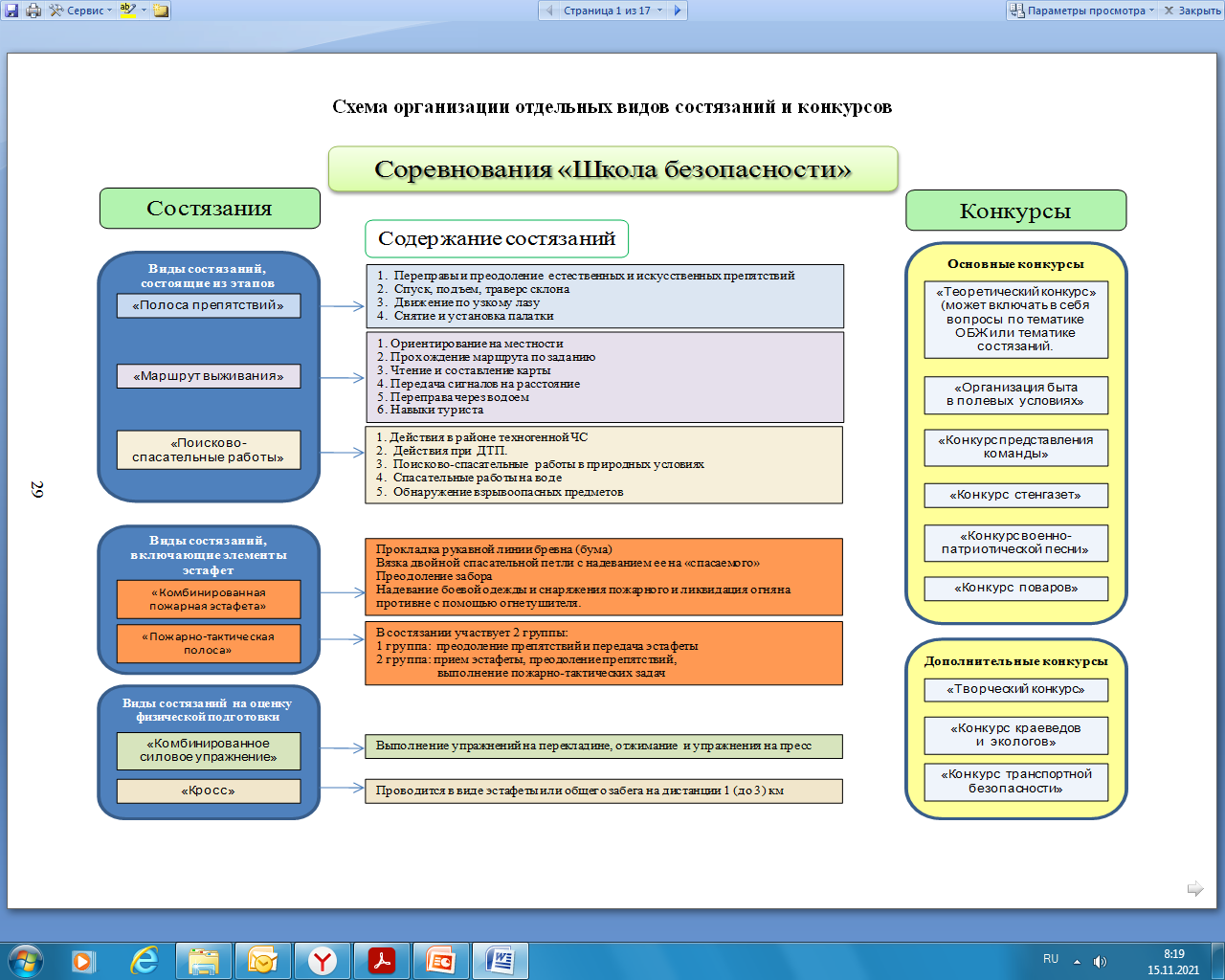 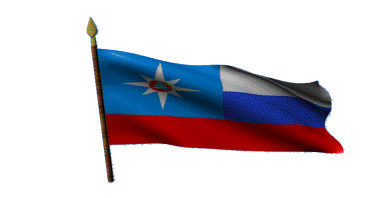 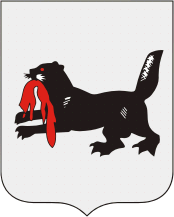 Спасибо за внимание!
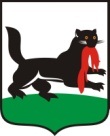 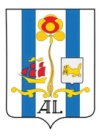 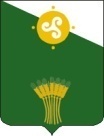 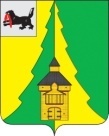 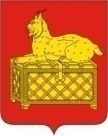 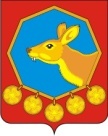 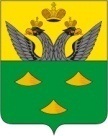 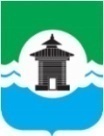 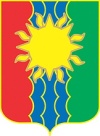 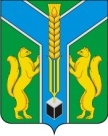 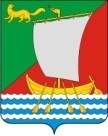 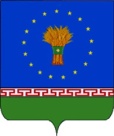 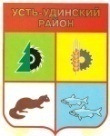 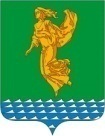 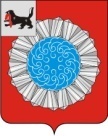 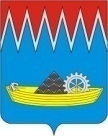 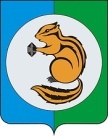 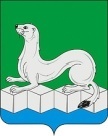 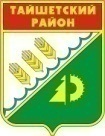 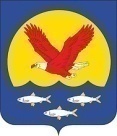 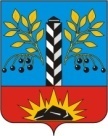 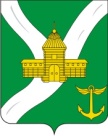 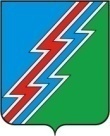 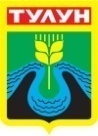 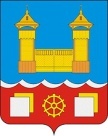 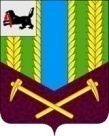 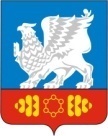 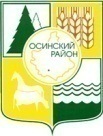 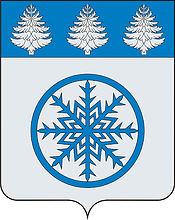 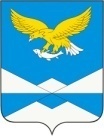 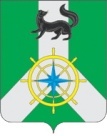 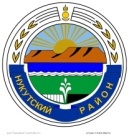 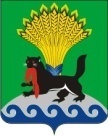 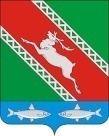 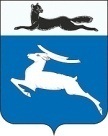 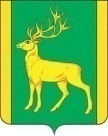 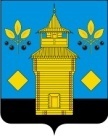 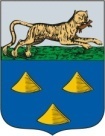 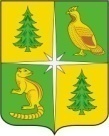 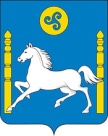 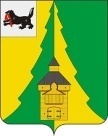 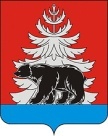